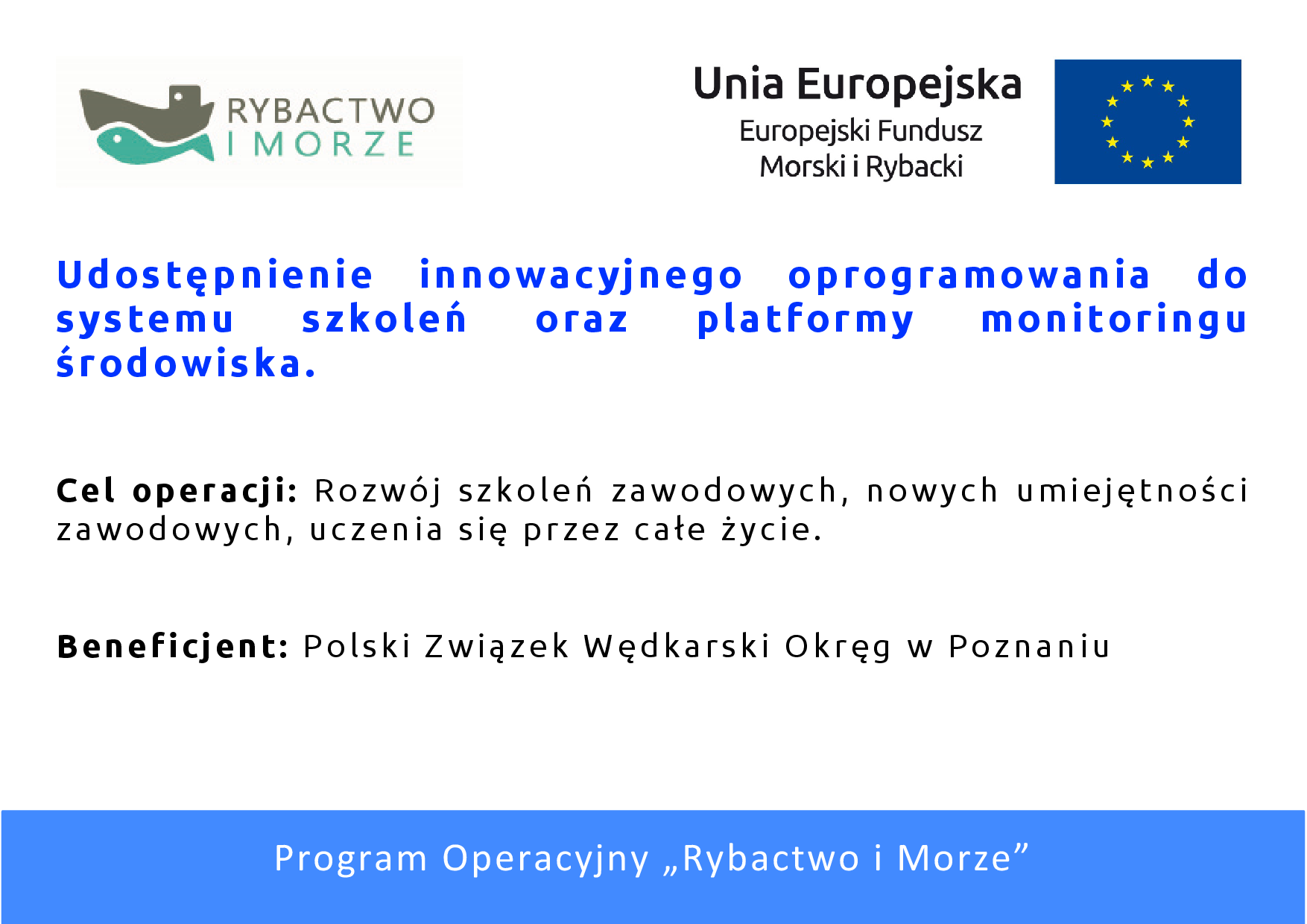 Poznań, dnia 13.10.2021
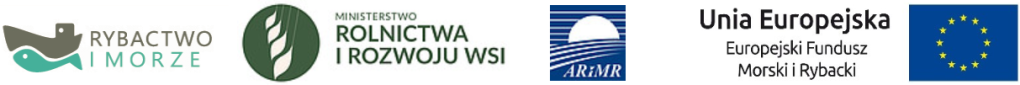 Prawne aspekty związane z zagrożeniami środowiska i funkcjonowania platformy monitoringu środowiska
Prelegent: mgr. inż. Przemysław Woźniak
Poznań, dnia 13 października 2021 r.
Poznań, dnia 13.10.2021
Prawne aspekty związane z zagrożeniami środowiska
Wybrane akty prawne dotyczące ochrony środowiska

KONSTYTUCJA Rzeczpospolitej Polskiej
USTAWA z dnia 18 kwietnia 1985 r. o rybactwie śródlądowym 
USTAWA z dnia 16 kwietnia 2004 r. o ochronie przyrody
USTAWA z dnia 28 września 1991 r. o lasach
USTAWA z dnia 21 sierpnia 1997 r. o ochronie zwierząt
USTAWA z dnia 20 lipca 2017 r. Prawo wodne
USTAWA z dnia 6 czerwca 1997 r. Kodeks karny 
ROZPORZĄDZENIE MINISTRA ŚRODOWISKA z dnia 16 grudnia 2016r. w sprawie ochrony gatunkowej zwierząt
ROZPORZĄDZENIE MINISTRA ROLNICTWA I ROZWOJU WSI z dnia 12 listopada 2001 r. w sprawie połowu ryb oraz warunków chowu, hodowli i połowu innych organizmów żyjących w wodzie
REGULAMIN Amatorskiego Połowu Ryb PZW z dnia  20 września 2019 r.
Poznań, dnia 13.10.2021
Prawne aspekty funkcjonowania platformy monitoringu środowiska
Rozporządzenie Parlamentu Europejskiego i Rady (UE) 2016/679 z dnia 27 kwietnia 2016 r. w sprawie ochrony osób fizycznych w związku z przetwarzaniem danych osobowych i w sprawie swobodnego przepływu takich danych oraz uchylenia dyrektywy 95/46/WE (ogólne rozporządzenie o ochronie danych).

Polityka ochrony danych osobowych w Polskim Związku Wędkarskim Okręg w Poznaniu
Poznań, dnia 13.10.2021
Prawne aspekty związane z zagrożeniami środowiska
KONSTYTUCJA Rzeczpospolitej Polskiej

Art. 68 ust. 4 Prawo do ochrony zdrowia
Władze publiczne są obowiązane do zapobiegania negatywnym dla zdrowia skutkom degradacji środowiska.
Art. 74. Ochrona środowiska jako obowiązek władz publicznych
1. Władze publiczne prowadzą politykę zapewniającą bezpieczeństwo ekologiczne współczesnemu i przyszłym pokoleniom.2. Ochrona środowiska jest obowiązkiem władz publicznych.3. Każdy ma prawo do informacji o stanie i ochronie środowiska.4. Władze publiczne wspierają działania obywateli na rzecz ochrony i poprawy stanu środowiska.
Poznań, dnia 13.10.2021
Prawne aspekty związane z zagrożeniami środowiska
USTAWA z dnia 18 kwietnia 1985 r. o rybactwie śródlądowym 

Art. 1. 1. Ustawa określa:

zasady i warunki ochrony, chowu, hodowli i połowu ryb w powierzchniowych wodach śródlądowych, zwanych dalej „wodami”, w wodach znajdujących się w urządzeniach wodnych oraz w obiektach przeznaczonych do chowu lub hodowli ryb;
Poznań, dnia 13.10.2021
Prawne aspekty związane z zagrożeniami środowiska
USTAWA z dnia 18 kwietnia 1985 r. o rybactwie śródlądowym 

Art. 2a. Ochronę i odbudowę zasobów ryb w wodach, z wyjątkiem gatunków ryb, które są objęte ochroną na podstawie przepisów o ochronie przyrody, zapewnia się przez racjonalne gospodarowanie zasobami, w tym podejmowanie działań służących utrzymaniu, odtworzeniu lub przywróceniu właściwego stanu tych zasobów i relacji przyrodniczych między poszczególnymi ich elementami, zgodnie z zasadami zrównoważonego rozwoju.

Art. 2b. 1. Minister właściwy do spraw rybołówstwa, w celu stworzenia warunków niezbędnych do ochrony i odbudowy zasobów ryb określonych gatunków, w szczególności w celu odtworzenia żerowisk lub tarlisk ryb, a także utrzymania lub przywrócenia w wybranych dorzeczach możliwości odbycia tarła i wędrówki ryb, może opracować program ochrony i odbudowy zasobów ryb tych gatunków.
Poznań, dnia 13.10.2021
Prawne aspekty związane z zagrożeniami środowiska
USTAWA z dnia 16 kwietnia 2004 r. o ochronie przyrody

Art. 1. Ustawa określa cele, zasady i formy ochrony przyrody żywej i nieożywionej oraz krajobrazu.
Poznań, dnia 13.10.2021
Prawne aspekty związane z zagrożeniami środowiska
USTAWA z dnia 16 kwietnia 2004 r. o ochronie przyrody

Art. 2. 1. Ochrona przyrody, w rozumieniu ustawy, polega na zachowaniu, zrównoważonym użytkowaniu oraz od-nawianiu zasobów, tworów i składników przyrody:
1) dziko występujących roślin, zwierząt i grzybów;
2) roślin, zwierząt i grzybów objętych ochroną gatunkową;
3) zwierząt prowadzących wędrowny tryb życia;
4) siedlisk przyrodniczych;
5) siedlisk zagrożonych wyginięciem, rzadkich i chronionych gatunków roślin, zwierząt i grzybów;
6) tworów przyrody żywej i nieożywionej oraz kopalnych szczątków roślin i zwierząt;
7) krajobrazu;
8) zieleni w miastach i wsiach;
9) zadrzewień.
Poznań, dnia 13.10.2021
Prawne aspekty związane z zagrożeniami środowiska
USTAWA z dnia 28 września 1991 r. o lasach

Art. 1. Ustawa określa: 

1) zasady  zachowania,  ochrony  i  powiększania  zasobów  leśnych  oraz  zasady gospodarki leśnej w powiązaniu z innymi elementami środowiska i z gospodarką narodową; 

2) zasady odpowiedzialności za naruszenie przepisów
Poznań, dnia 13.10.2021
Prawne aspekty związane z zagrożeniami środowiska
USTAWA z dnia 21 sierpnia 1997 r. o ochronie zwierząt

Art. 2. 1. Ustawa reguluje postępowanie ze zwierzętami kręgowymi.

W ustawie jest mowa m.in. o:
humanitarnym traktowaniu zwierząt
konieczności bezzwłocznego uśmiercenia
ogłuszaniu zwierzęcia
okrutnym traktowaniu
pielęgnacji
właściwych warunkach bytowania
zwierzętach wolno żyjących (dzikich)
Poznań, dnia 13.10.2021
Prawne aspekty związane z zagrożeniami środowiska
USTAWA z dnia 20 lipca 2017 r. Prawo wodne

Art. 1. Ustawa reguluje gospodarowanie wodami zgodnie z zasadą zrównoważonego rozwoju, w szczególności kształtowanie i ochronę zasobów wodnych, korzystanie z wód oraz zarządzanie zasobami wodnymi.
Poznań, dnia 13.10.2021
Prawne aspekty związane z zagrożeniami środowiska
USTAWA z dnia 20 lipca 2017 r. Prawo wodne

Cel ochrony wód i cele środowiskowe

Art. 50. Wody, jako integralna część środowiska oraz siedlisko dla organizmów, podlegają ochronie, niezależnie od tego, czyją stanowią własność.
Poznań, dnia 13.10.2021
Prawne aspekty związane z zagrożeniami środowiska
USTAWA z dnia 20 lipca 2017 r. Prawo wodne

Cel ochrony wód i cele środowiskowe

Art. 51. 1. Celem ochrony wód jest osiągnięcie celów środowiskowych dla jednolitych części wód powierzchniowych, jednolitych części wód podziemnych oraz obszarów chronionych, a także poprawa jakości wód oraz biologicznych stosunków w środowisku wodnym i na terenach podmokłych.

2. Realizując cel, o którym mowa w ust. 1, należy zapewnić, żeby wody, w zależności od potrzeb, nadawały się do:
1) zaopatrzenia ludności w wodę przeznaczoną do spożycia przez ludzi;
2) uprawiania sportu, turystyki lub rekreacji;
3) wykorzystywania do kąpieli;
4) bytowania ryb i innych organizmów wodnych w warunkach naturalnych, umożliwiających ich migrację.
Poznań, dnia 13.10.2021
Prawne aspekty związane z zagrożeniami środowiska
USTAWA z dnia 6 czerwca 1997 r. Kodeks karny 

Rozdział XXII 

Przestępstwa przeciwko środowisku
Poznań, dnia 13.10.2021
Prawne aspekty związane z zagrożeniami środowiska
USTAWA z dnia 6 czerwca 1997 r. Kodeks karny 



Rozdział XXII 

Przestępstwa przeciwko środowisku
Poznań, dnia 13.10.2021
Prawne aspekty związane z zagrożeniami środowiska
ROZPORZĄDZENIE MINISTRA ŚRODOWISKA z dnia 16 grudnia 2016r. w sprawie ochrony gatunkowej zwierząt

§ 1. Rozporządzenie określa:
1)  gatunki zwierząt:
a)  objętych ochroną ścisłą, z wyszczególnieniem gatunków wymagających ochrony czynnej,
b)  objętych ochroną częściową,
c)  objętych ochroną częściową, które mogą być pozyskiwane, oraz sposoby ich pozyskiwania,
d)  wymagających ustalenia stref ochrony ostoi, miejsc rozrodu lub regularnego przebywania;
2)  właściwe dla poszczególnych gatunków lub grup gatunków zwierząt zakazy i odstępstwa od zakazów;
3)  sposoby ochrony gatunków, w tym wielkość stref ochrony.
Poznań, dnia 13.10.2021
Prawne aspekty związane z zagrożeniami środowiska
ROZPORZĄDZENIE MINISTRA ROLNICTWA I ROZWOJU WSI z dnia 12 listopada 2001 r. w sprawie połowu ryb oraz warunków chowu, hodowli i połowu innych organizmów żyjących w wodzie

§ 1. Rozporządzenie określa:
1)  szczegółowe warunki uprawiania amatorskiego połowu ryb;
2)  organizację społeczną uprawnioną do przeprowadzania egzaminów w zakresie ochrony i połowu ryb;
3)  wzór karty wędkarskiej i karty łowiectwa podwodnego oraz wysokość opłaty pobieranej za ich wydanie;
4)  szczegółowe warunki ochrony i połowu ryb, rybackie narzędzia i urządzenia połowowe, zasady ustanawiania obwo-
dów rybackich, obrębów hodowlanych i ochronnych, oznakowania obrębów i sprzętu pływającego służącego do poło-
wu ryb oraz rejestracji tego sprzętu;
5)  warunki chowu, hodowli i połowu innych organizmów żyjących w wodzie.
Poznań, dnia 13.10.2021
Prawne aspekty związane z zagrożeniami środowiska
REGULAMIN Amatorskiego Połowu Ryb PZW

Regulamin stanowi wyłącznie zbiór wybranych zasad wędkowania obowiązujących na wodach użytkowanych przez Polski Związek Wędkarski Okręg w Poznaniu. W sprawach nieuregulowanych mają zastosowanie szczegółowe przepisy wynikające z aktów prawa powszechnego oraz zasad współżycia społecznego i norm etycznych
Poznań, dnia 13.10.2021
Prawne aspekty funkcjonowania platformy monitoringu środowiska
Rozporządzenie Parlamentu Europejskiego i Rady (UE) 2016/679 z dnia 27 kwietnia 2016 r. w sprawie ochrony osób fizycznych w związku z przetwarzaniem danych osobowych i w sprawie swobodnego przepływu takich danych oraz uchylenia dyrektywy 95/46/WE (ogólne rozporządzenie o ochronie danych).

R O D O
Poznań, dnia 13.10.2021
Prawne aspekty funkcjonowania platformy monitoringu środowiska
RODO

Niniejsze  rozporządzenie  chroni  podstawowe  prawa  i  wolności  osób  fizycznych,  w  szczególności  ich  prawo  do ochrony danych osobowych.
Poznań, dnia 13.10.2021
Prawne aspekty funkcjonowania platformy monitoringu środowiska
RODO

Niniejsze  rozporządzenie  ma  zastosowanie  do  przetwarzania  danych  osobowych  w  sposób  całkowicie  lub częściowo  zautomatyzowany  oraz  do  przetwarzania  w  sposób  inny  niż  zautomatyzowany  danych  osobowych stanowiących część zbioru danych lub mających stanowić część zbioru danych. 

Niniejsze rozporządzenie nie ma zastosowania do przetwarzania danych osobowych: 
c)   przez osobę fizyczną w ramach czynności o czysto osobistym lub domowym charakterze; 
d)  przez  właściwe  organy  do  celów  zapobiegania  przestępczości,  prowadzenia  postępowań  przygotowawczych, wykrywania i ścigania czynów zabronionych lub wykonywania kar, w tym ochrony przed zagrożeniami dla bezpie­czeństwa publicznego i zapobiegania takim zagrożeniom.
Poznań, dnia 13.10.2021
Prawne aspekty funkcjonowania platformy monitoringu środowiska
Polityka ochrony danych osobowych w Polskim Związku Wędkarskim Okręg w Poznaniu

Polityka Ochrony Danych Osobowych jest dokumentem opisującym zasady ochrony danych osobowych stosowane przez Administratora / Podmiot przetwarzający z uwzględnieniem przepisów rozporządzenia Parlamentu Europejskiego i Rady (UE) 2016/679 z dnia 27 kwietnia 2016 r. w sprawie ochrony osób fizycznych w związku z przetwarzaniem danych osobowych i w sprawie swobodnego przepływu takich danych oraz uchylenia dyrektywy 95/46/WE (ogólne rozporządzenie o ochronie danych), a podstawę jego opracowania stanowi w szczególności pkt 78 Preambuły ww. rozporządzenia oraz przepis art. 24 ust. 2 wskazanego rozporządzenia.
Poznań, dnia 13.10.2021
Prawne aspekty funkcjonowania platformy monitoringu środowiska
Polityka ochrony danych osobowych w Polskim Związku Wędkarskim Okręg w Poznaniu


Polityka stanowi jeden ze środków organizacyjnych, mających na celu wykazanie, że przetwarzanie danych osobowych odbywa się zgodnie z powyższym Rozporządzeniem oraz pozostałymi przepisami dotyczącymi ochrony danych osobowych.
Poznań, dnia 13.10.2021
Prawne aspekty funkcjonowania platformy monitoringu środowiska
Polityka ochrony danych osobowych w Polskim Związku Wędkarskim Okręg w Poznaniu


Osoby dopuszczone do przetwarzania danych osobowych zobowiązane są do zachowania tajemnicy w zakresie tych danych oraz sposobów ich zabezpieczania. Obowiązek ten istnieje również po zakończeniu swojej działalności.
Poznań, dnia 13.10.2021
Prawne aspekty funkcjonowania platformy monitoringu środowiska
Polityka ochrony danych osobowych w Polskim Związku Wędkarskim Okręg w Poznaniu


Każdy komputer powinien być zabezpieczony hasłem, do którego dostęp ma tylko użytkownik.
Poznań, dnia 13.10.2021
Prawne aspekty funkcjonowania platformy monitoringu środowiska
Polityka ochrony danych osobowych w Polskim Związku Wędkarskim Okręg w Poznaniu

Użytkownik w czasie pracy powinien przedsięwziąć wszelkie czynności zapewniające bezpieczeństwo przetwarzania danych osobowych, a w szczególności:
- ekran monitora ustawić tak, aby uniemożliwić wgląd w przetwarzane dane osób nieuprawnionych,
- dopilnować, aby w pomieszczeniach gdzie przetwarzane są dane osobowe, osoby trzecie przebywały tylko w obecności osób upoważnionych,
- stosować mechanizm automatycznej blokady dostępu do systemu informatycznego służącego do przetwarzania danych osobowych w przypadku dłuższej nieaktywności pracy użytkownika (automatyczny wygaszacz ekranu po 1 minucie).
Poznań, dnia 13.10.2021
Prawne aspekty funkcjonowania platformy monitoringu środowiska
Polityka ochrony danych osobowych w Polskim Związku Wędkarskim Okręg w Poznaniu

System antywirusowy zainstalowany jest na każdym komputerze z dostępem do danych osobowych. Za zabezpieczenie antywirusowe na komputerze w kole odpowiada zarząd koła. Programy antywirusowe, winny być uaktywnione cały czas podczas pracy danego systemu, zaś wszystkie pliki otrzymywane z zewnątrz, jak również wysyłane na zewnątrz, należy sprawdzać pod katem występowania wirusów zaktualizowaną wersją programu antywirusowego. Sprawdzenie odbywa się automatycznie przez system antywirusowy lub ręcznie przez użytkowników.
Poznań, dnia 13.10.2021
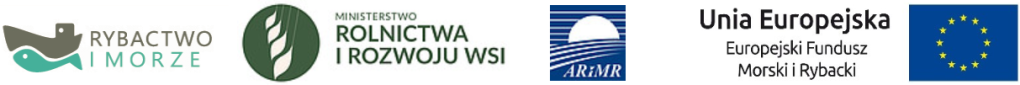 Prawne aspekty związane z zagrożeniami środowiska i funkcjonowania platformy monitoringu środowiskaDZIĘKUJĘ ZA UWAGĘ
Prelegent: mgr. inż. Przemysław Woźniak
Poznań, dnia 13 października 2021 r.
Poznań, dnia 13.10.2021